Higher Human Biology Support
Wednesday 7th March
Wednesday 14th March
Wednesday 21st March
Wednesday 28th March

Wednesday 18th April
Wednesday 25th April



In Lab 15, from 2.40-3.30pm. All welcome!
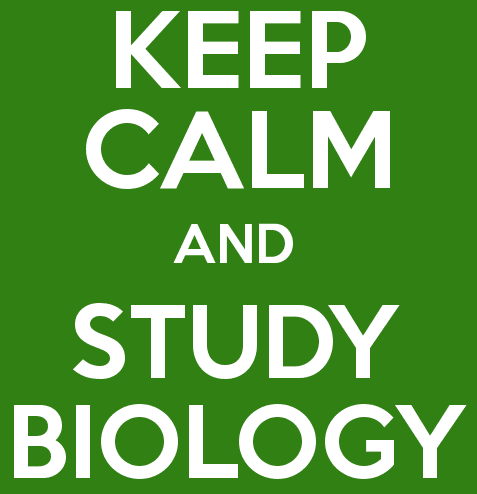